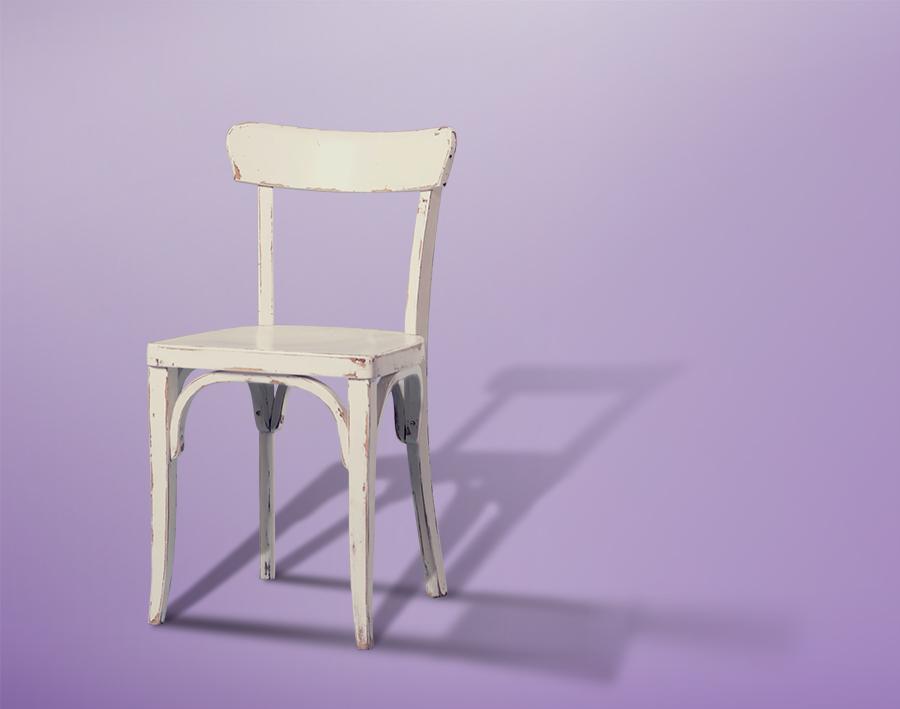 Svetlo a tiene
Svetelné zdroje
© Mgr. Danka Spišáková
18:12
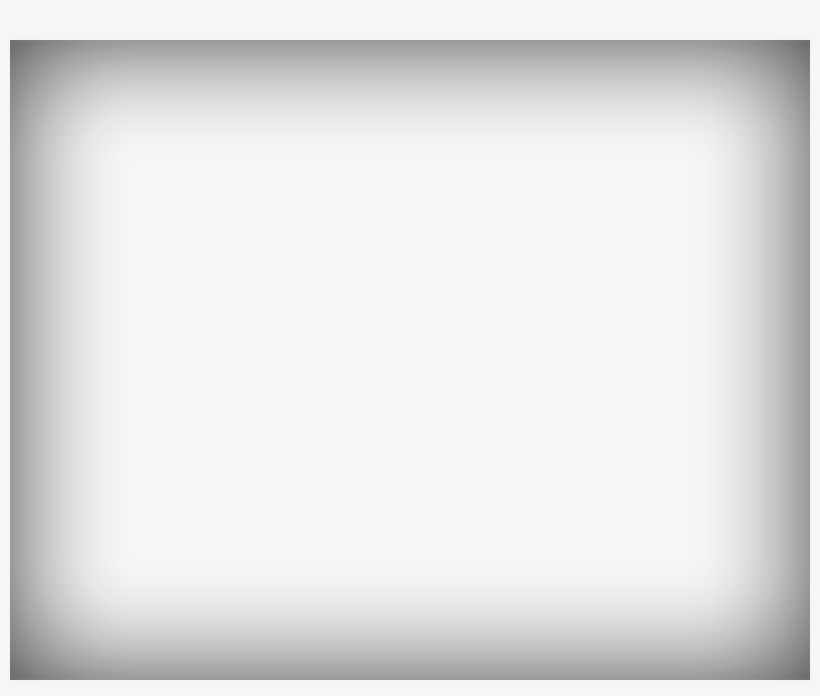 hádanka
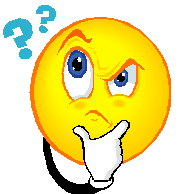 Čoho je najviac za groš?
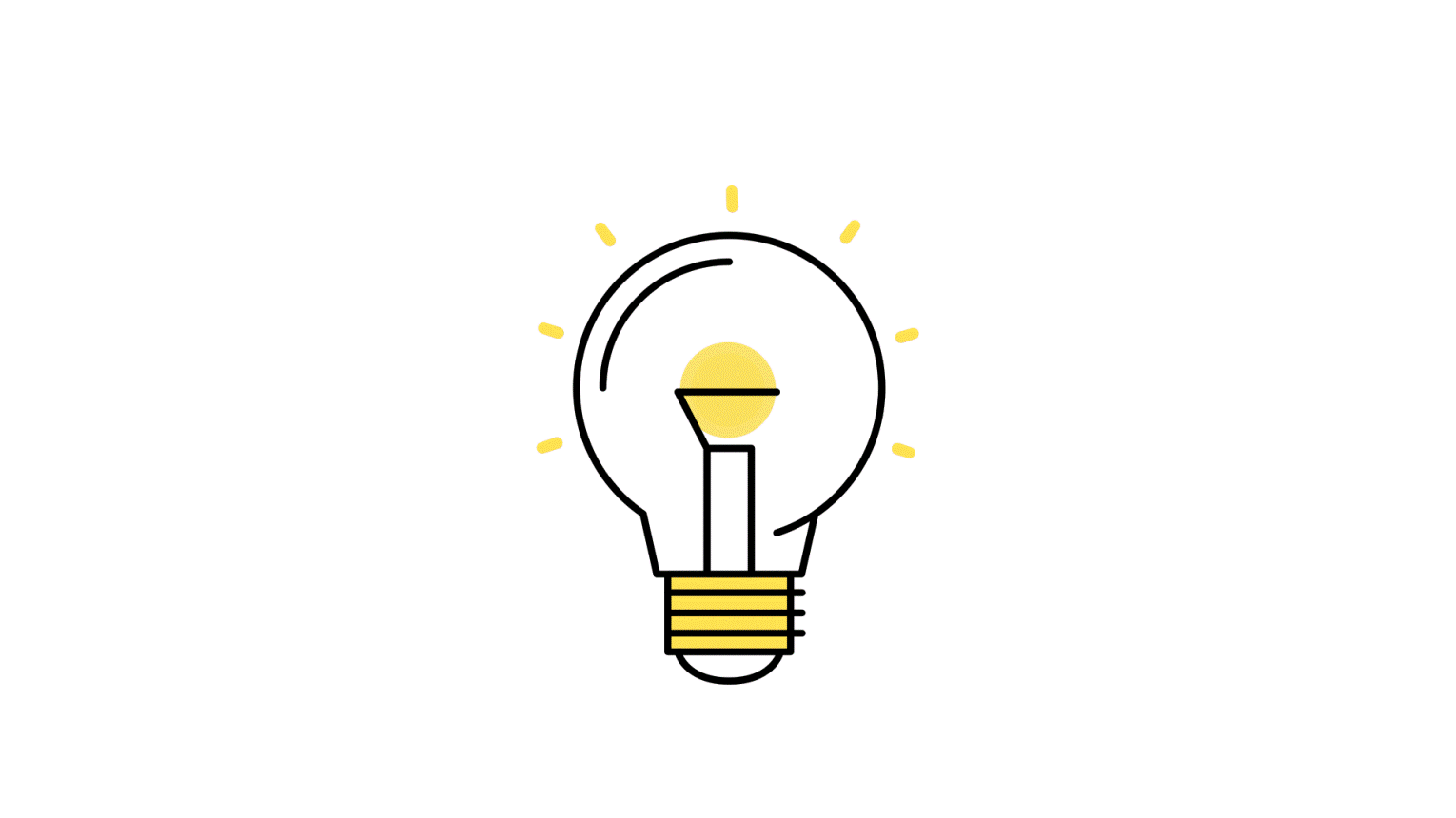 svetla
18:12
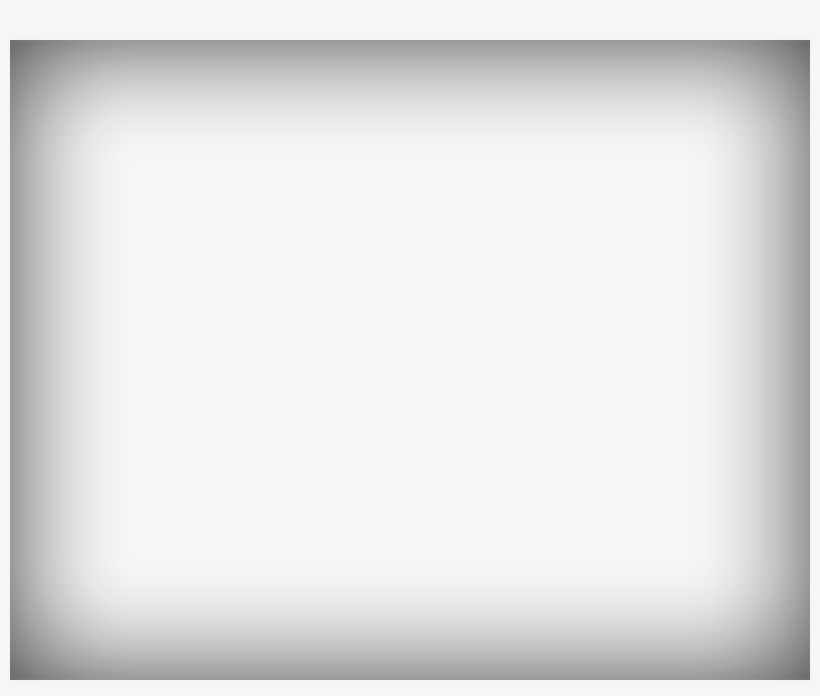 hádanka
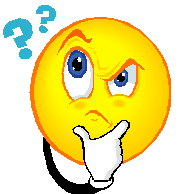 Kúpim  za  jeden groš v sklepe, a na desať vozov  ho nezoberieš. Čo je to?
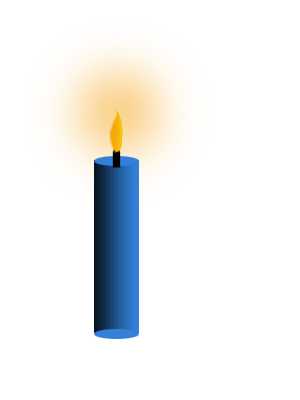 Svieca a jej svetlo
18:12
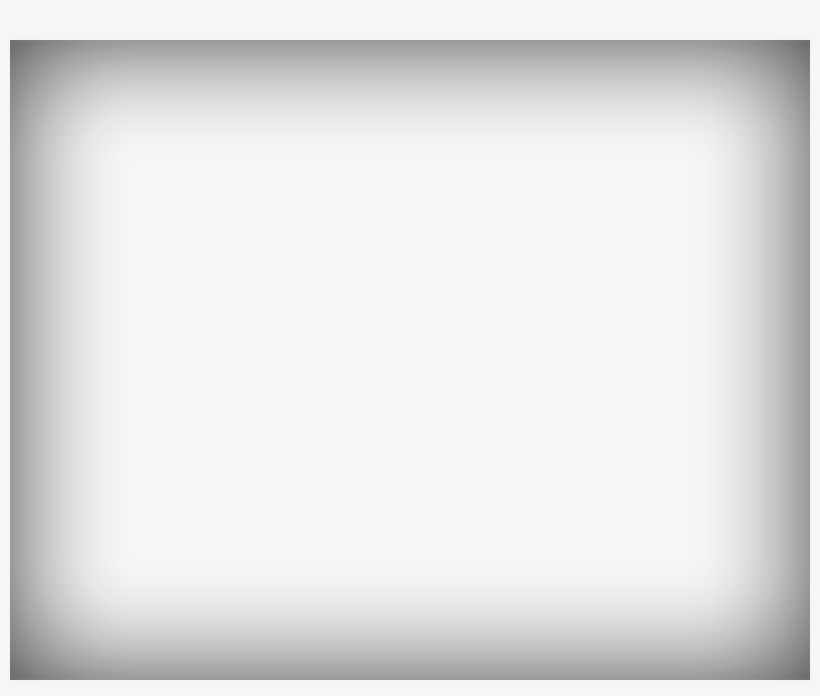 hádanka
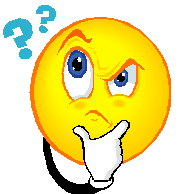 Padne do vody a nezamočí. 
Čo je to?
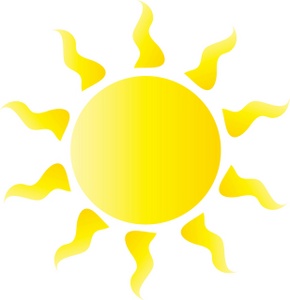 Slnko
18:12
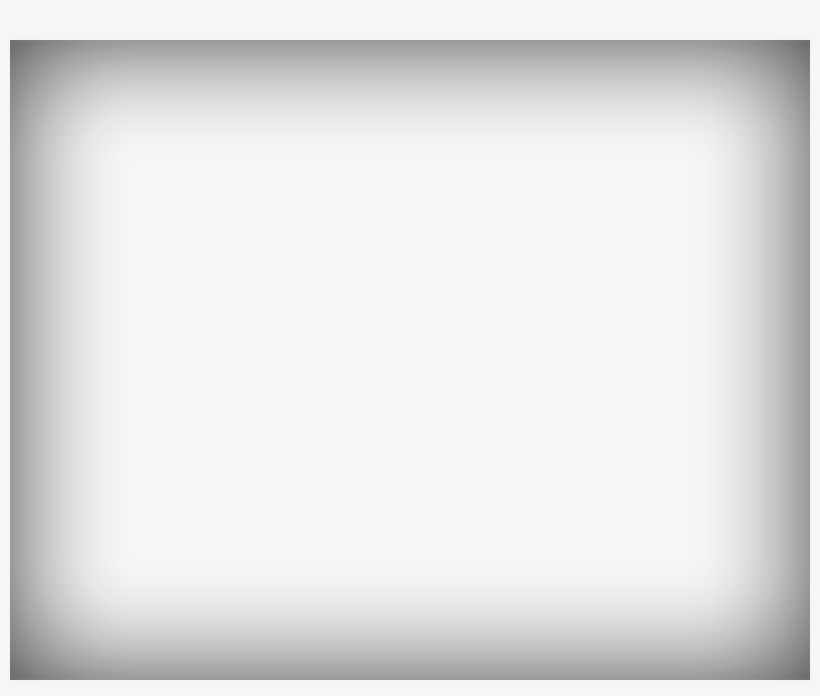 hádanka
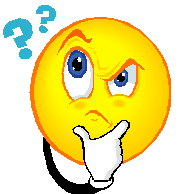 Uteká s nami, nohy nemá.
Drží sa nás, ruky nemá. 
Čo je to?
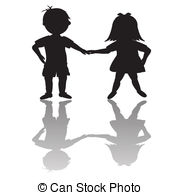 tieň
18:12
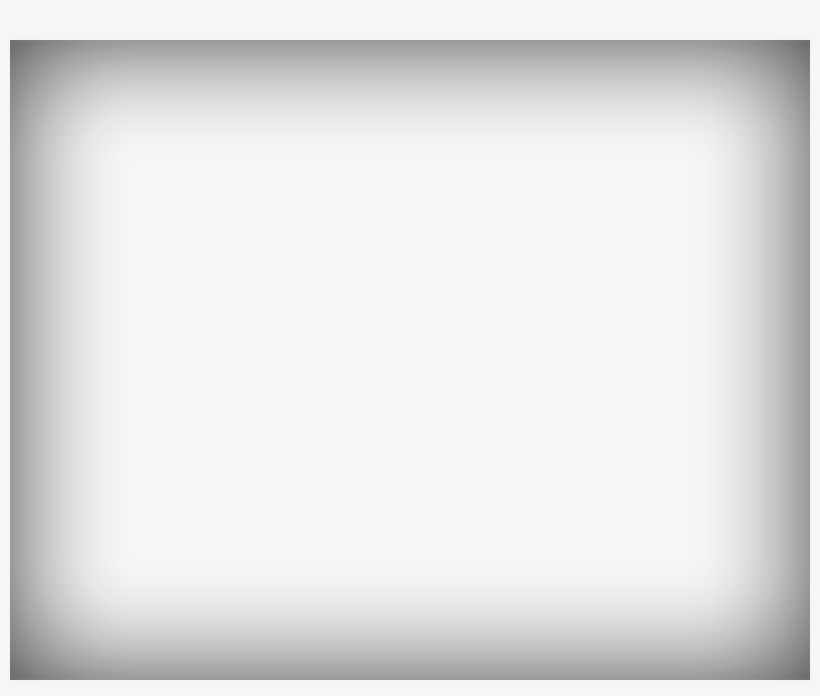 hádanka
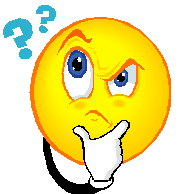 Keď ja idem aj on ide,
keď ja stojím aj on stojí. 
Čo je to?
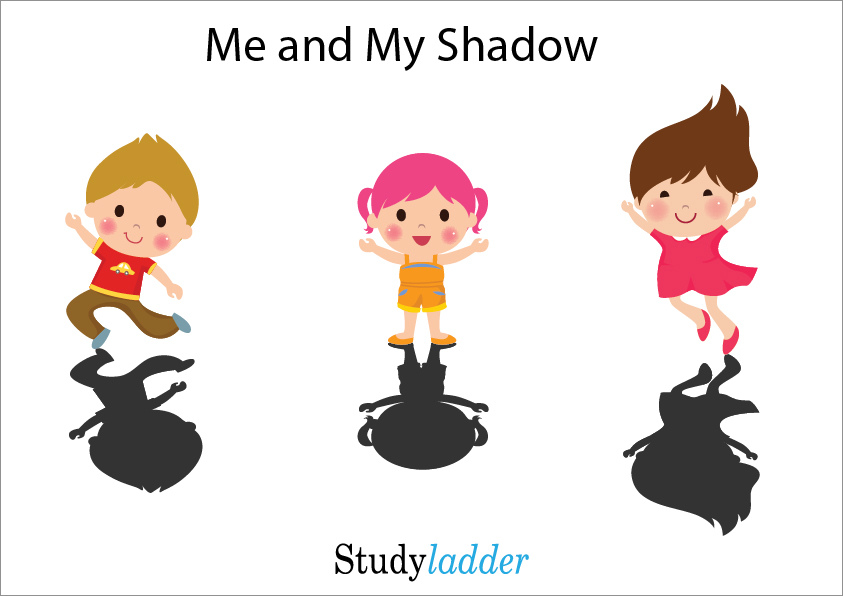 tieň
18:12
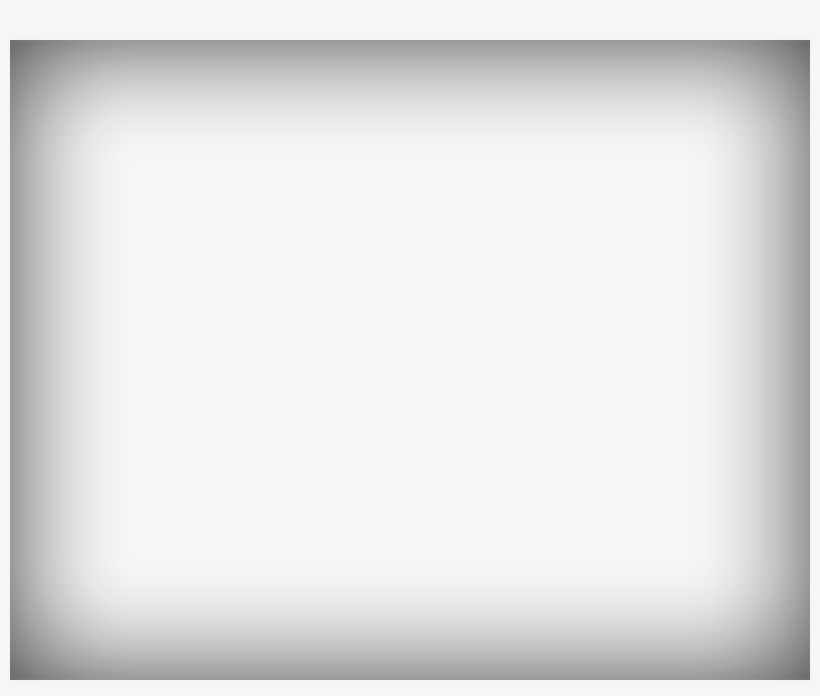 Dnes sa budeme učiť o tieni.
18:12
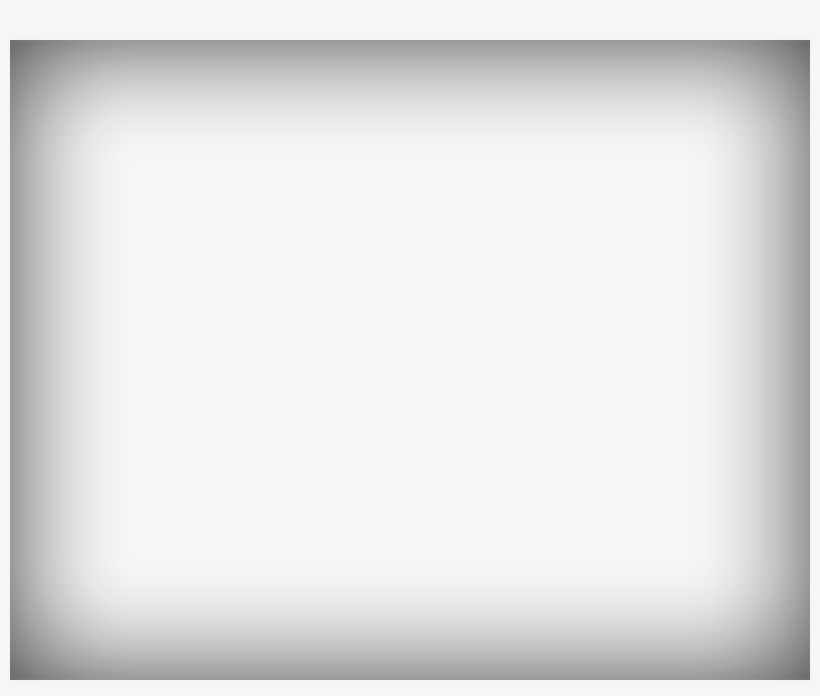 Čo  robí kráľovská rodina na obrázkoch?
Zdroj svetla -  je predmet alebo organizmus, ktorý vydáva svetlo.
Pomenujte  všetky zdroje svetla, ktoré sú na obrázkoch zobrazené: 
Slnko, blesk, čelovka, baterka, petrolejová lampa, oheň, hviezdy. 
POZOR! Mesiac nesvieti – len odráža slnečné svetlo.
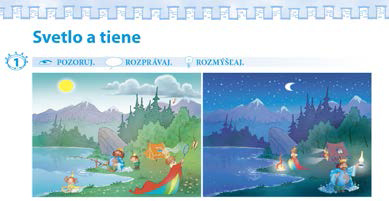 18:12
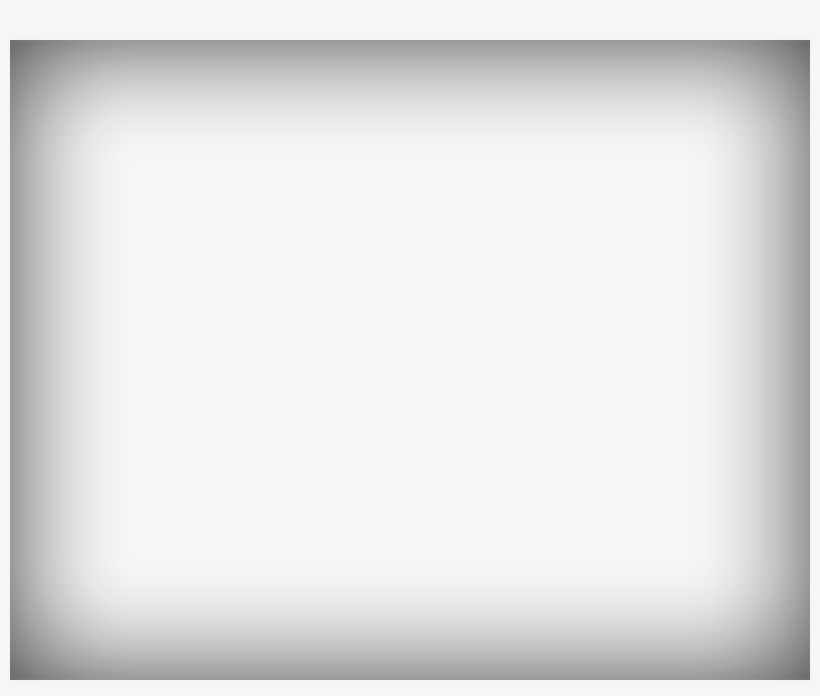 Čo  je najväčším zdrojom svetla na zemi? 
Najväčším zdrojom svetla je SLNKO. 
Prečo  je svetlo pre človeka dôležité?
Kde  všade ho potrebujeme? 
Čo  by sa mohlo stať, keby sme ho nemali? 
Bez  svetla by nerástli rastliny a my by sme nemali potravu. Človek  na to, aby bol zdravý, potrebuje pre svoj život svetlo.
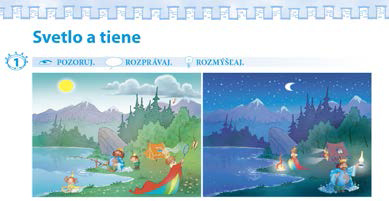 18:12
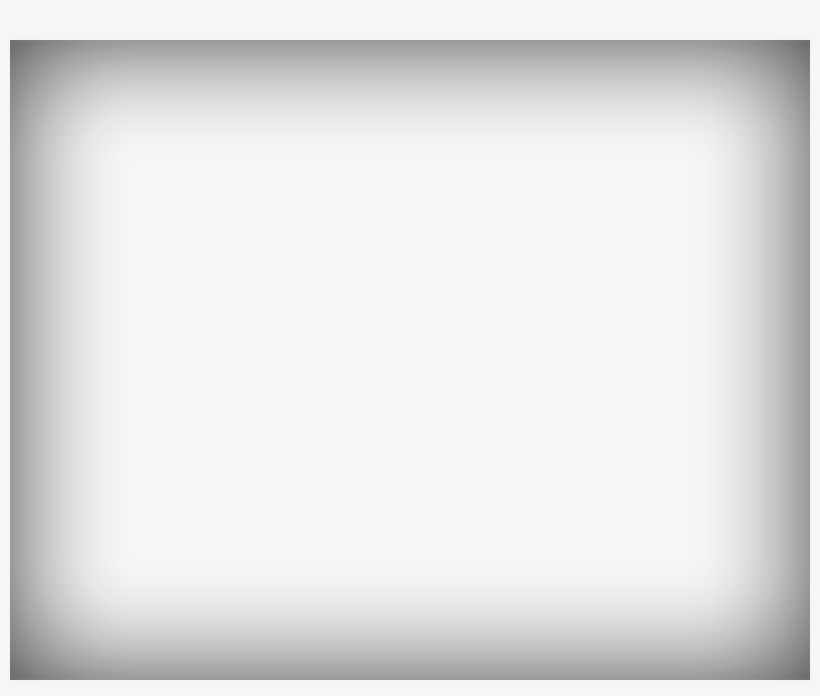 Zdroje svetla
prirodzené
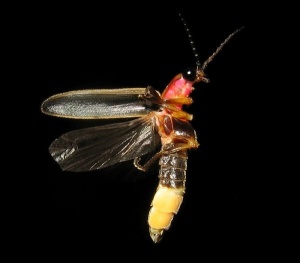 slnko
Svietiaci hmyz
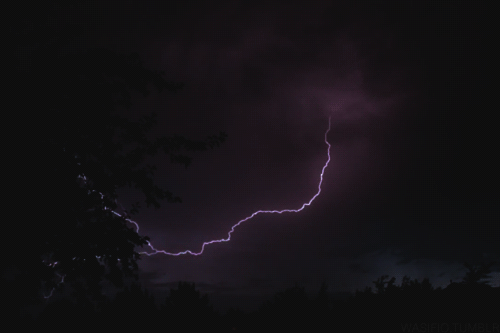 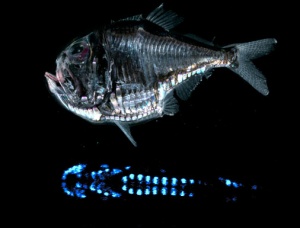 ryby
blesk
18:12
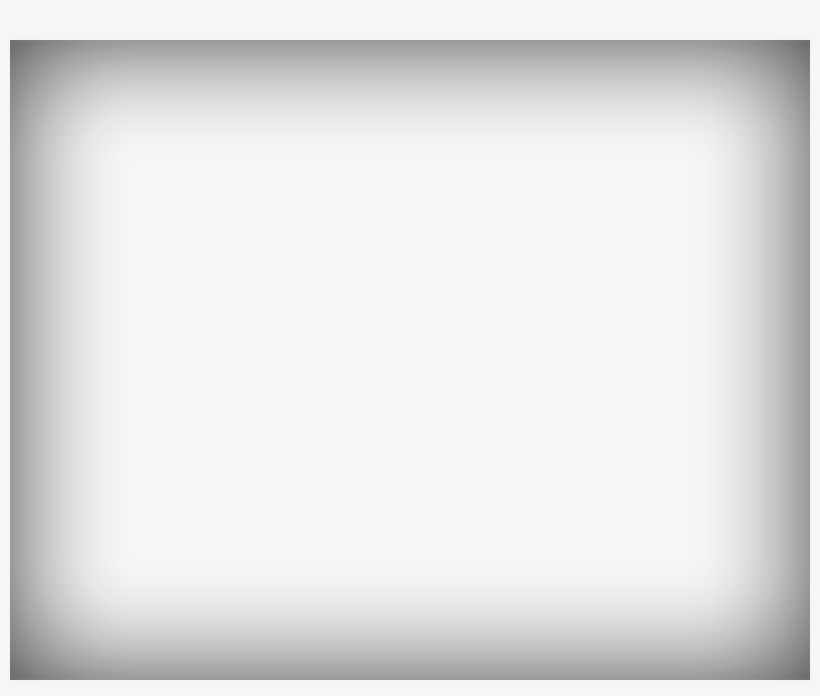 Zdroje svetla
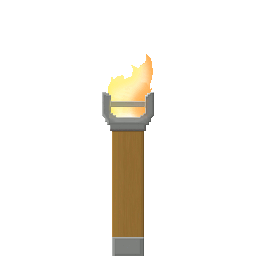 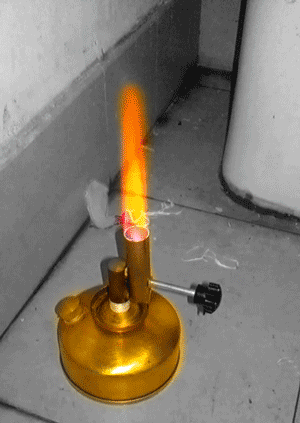 umelé
fakľa
kahan
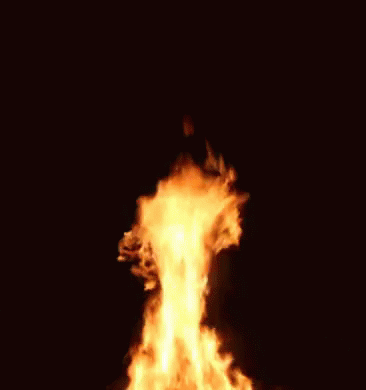 oheň
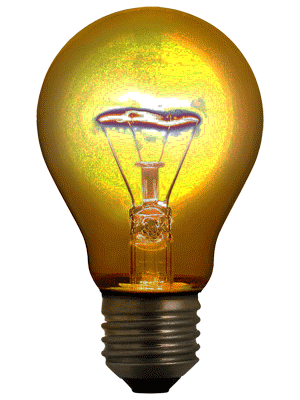 žiarovky
18:12
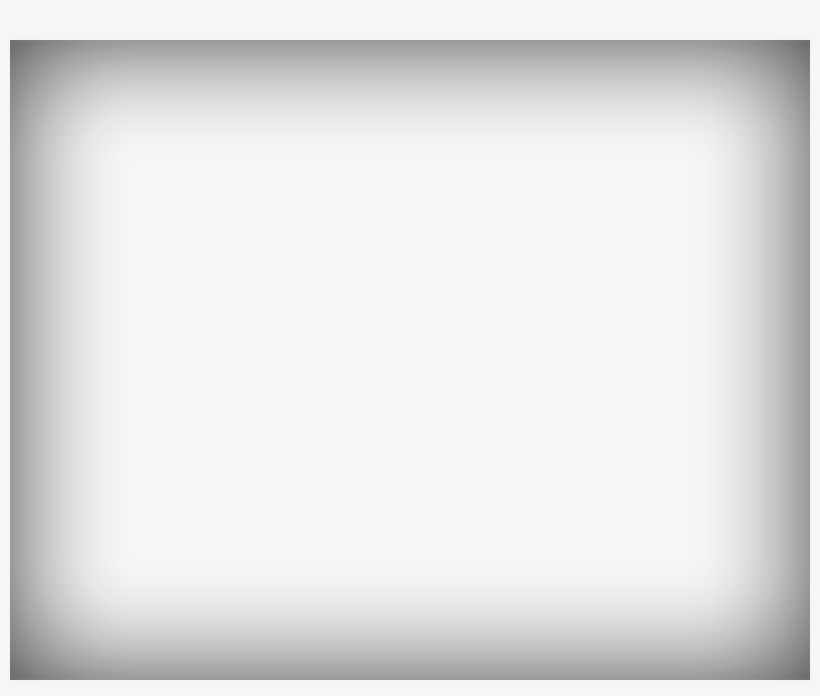 BLUDISKO
Vyhľadajte  a zakrúžkujte všetky zdroje svetla nachádzajúce sa v bludisku.
(žiarovka, lampa, baterka, stolová lampa, plameň sviečky, blesk, petrolejová lampa, oheň, slnko).
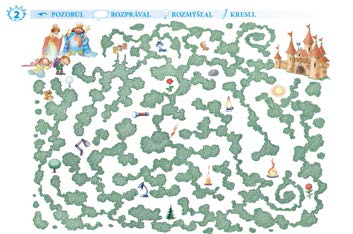 18:12
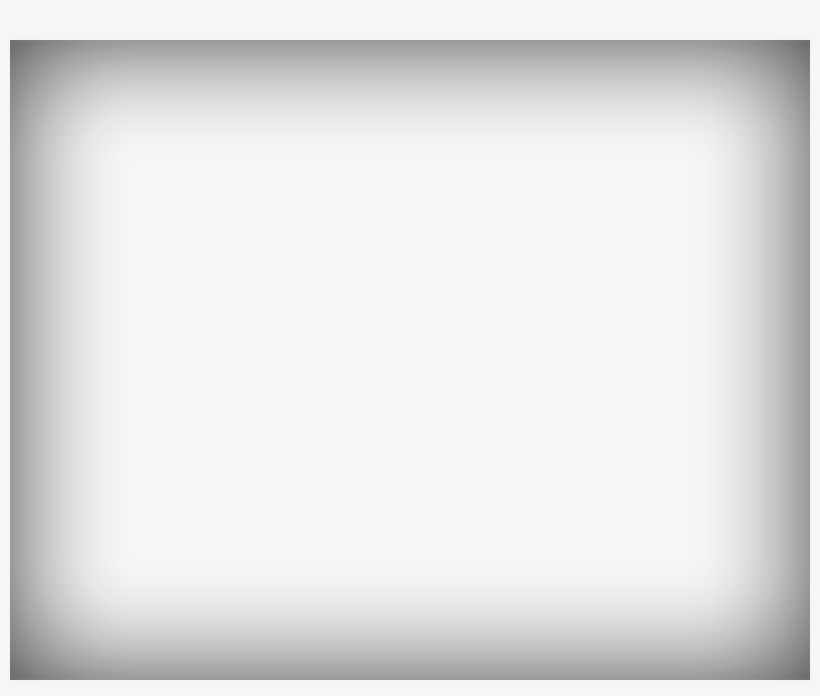 Ktoré zo zdrojov svetla vytvoril človek? 
Poznáte  aj iné elektrické zariadenia vytvorené človekom, ktoré sú zdrojmi svetla? 
Napr.: vykurovacie telesá, televízor, sklokeramická doska, počítač, mobilný telefón...
Nie  každé elektrické zariadenie je aj zdrojom svetla.
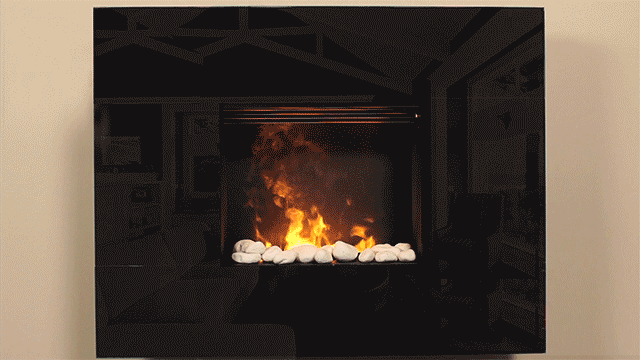 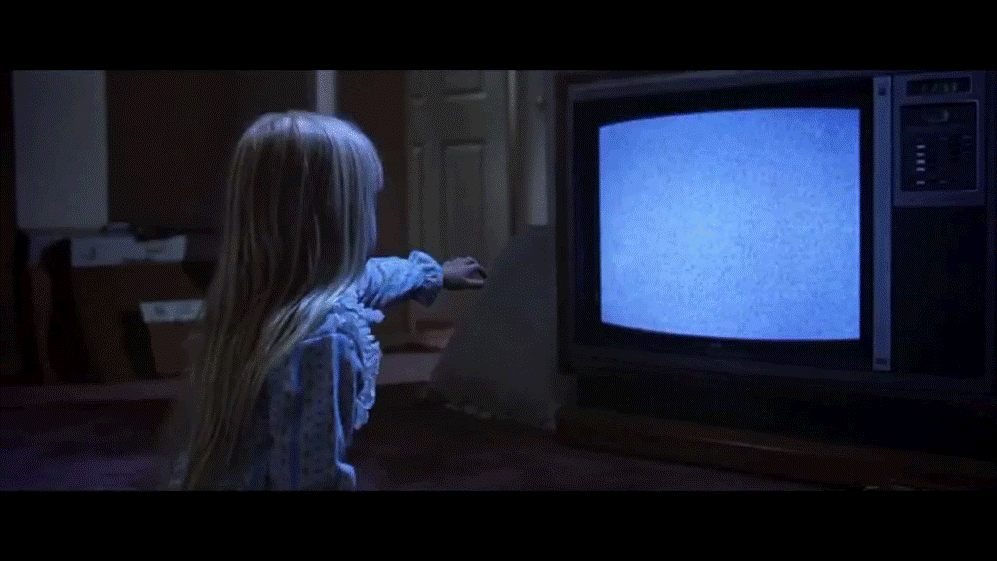 18:12
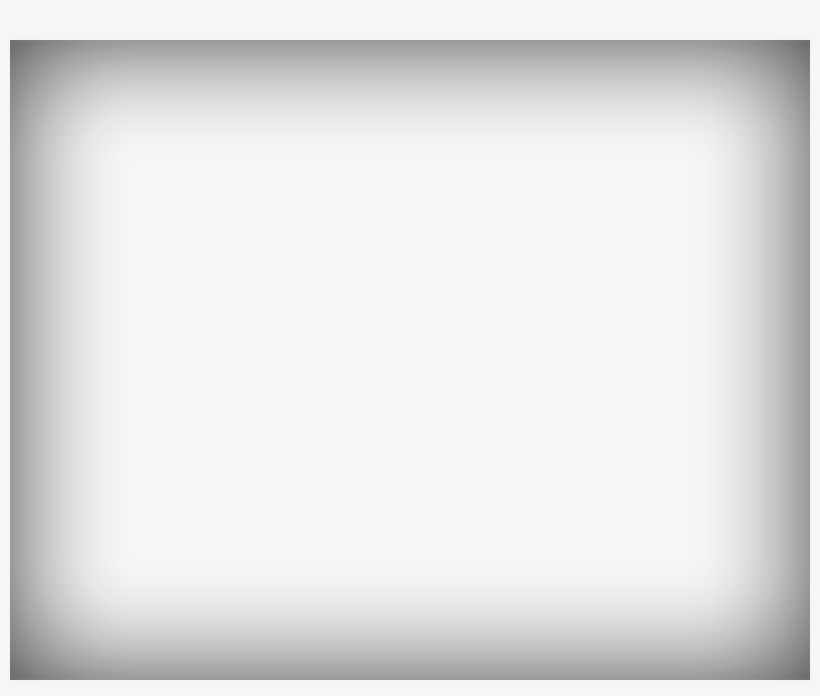 Opíšte  cestu kráľovskej rodiny z lesa k hradu.
Používajte pritom slová vpravo, vľavo, hore, dole, vpredu, vzadu. Kráľovská rodina môže ísť len po predmetoch, ktoré sú zdrojom svetla.
Nezabudnite! S elektrickými zariadeniami nemanipulujeme. Len v prípade nutnosti, pričom vždy dodržiavame základné bezpečnostné pravidlá.
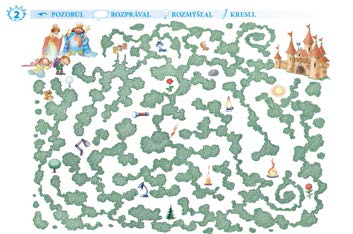 18:12
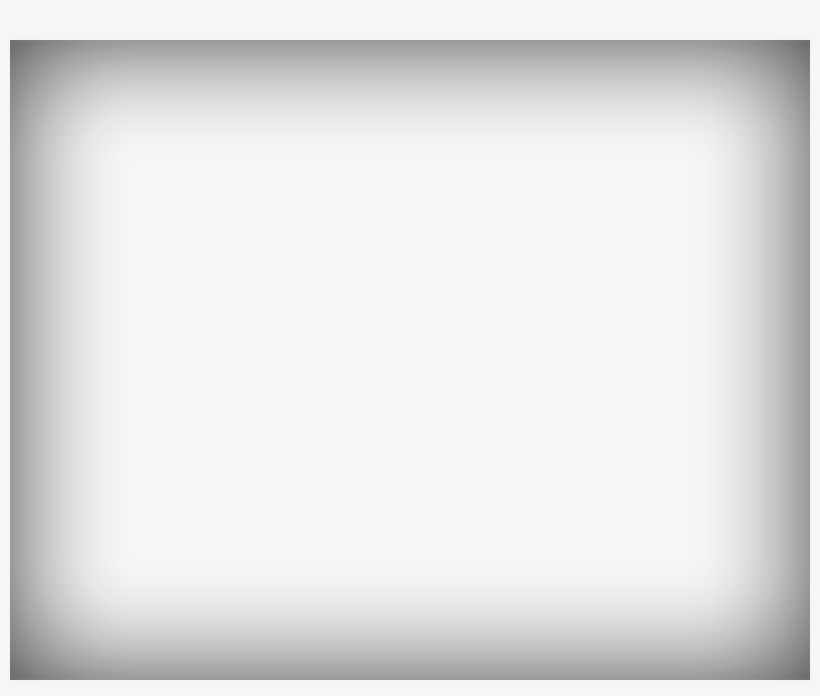 Dobrý nápad - hra
Žiaci sa pohybujú po triede. Počas chôdze im
hovoríme názvy rôznych predmetov. 
Ak predmet svetlo vytvára, žiaci zastanú
so vzpaženými rukami. 
Ak predmet svetlo nevytvára, len ho odráža, žiaci si čupnú a schúlia sa do klbka.
18:12
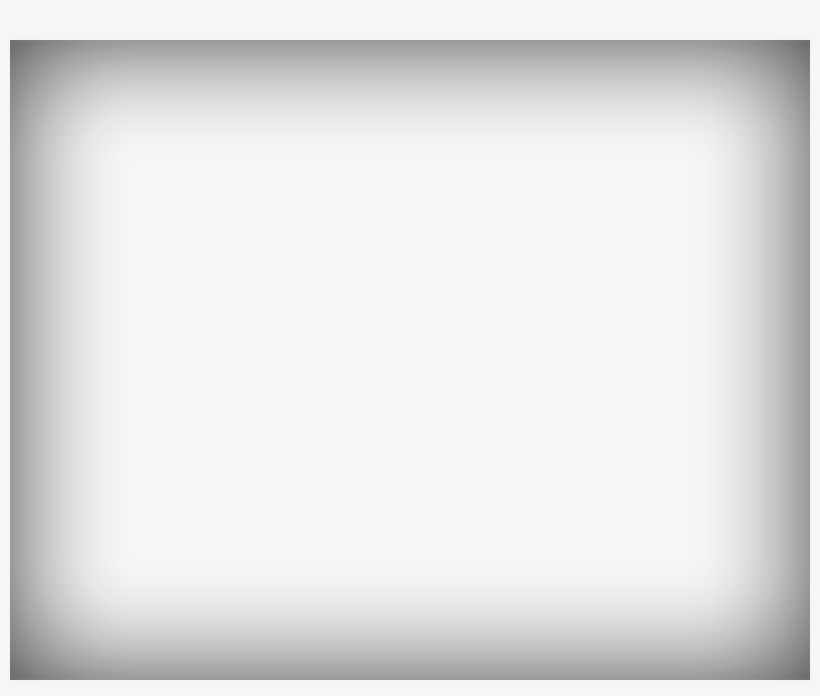 Samostatná práca
Nakreslite        k veciam, ktoré sú zdrojom svetla a        k veciam, ktoré svetlo len  odrážajú.
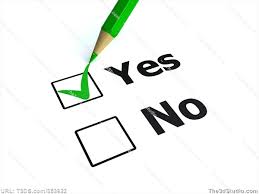 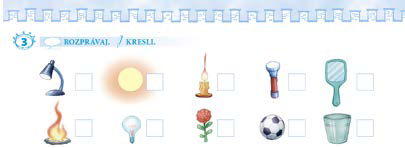 18:12
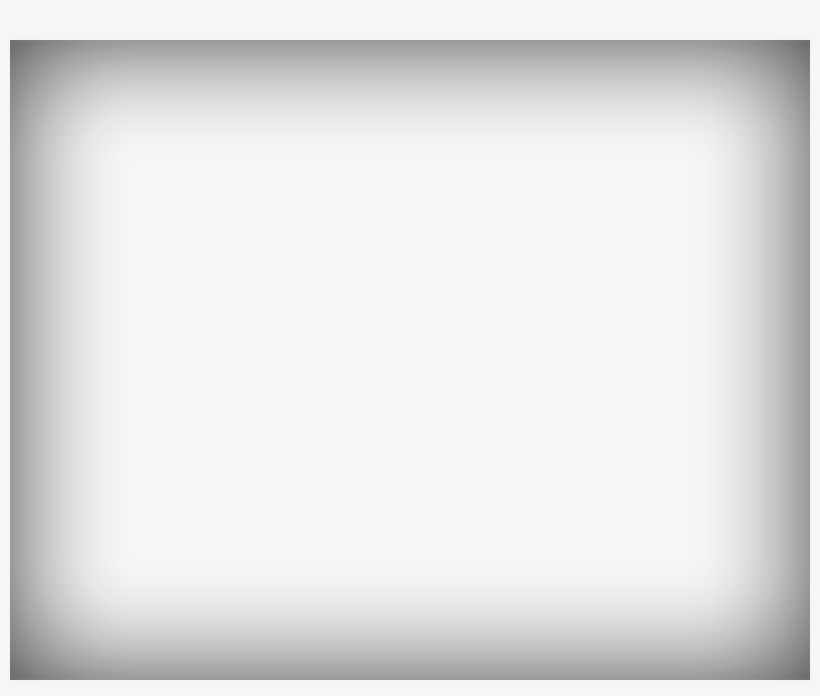 Rozprávka s tieňmi
Spoznali ste niektoré zvieratká?

Ako vzniká tieň?
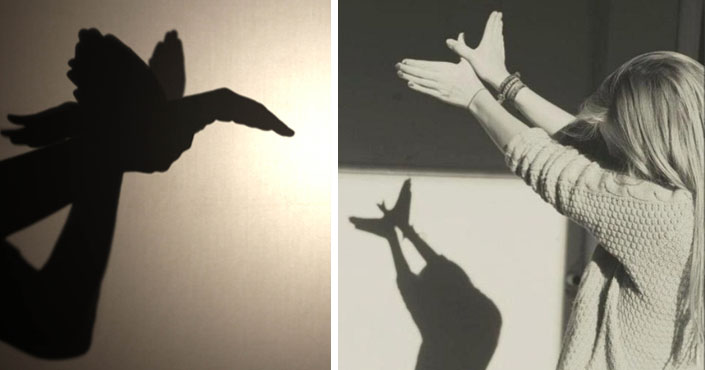 https://www.mojevideo.sk/video/14aea/rozpravka_s_tienmi.html
18:12
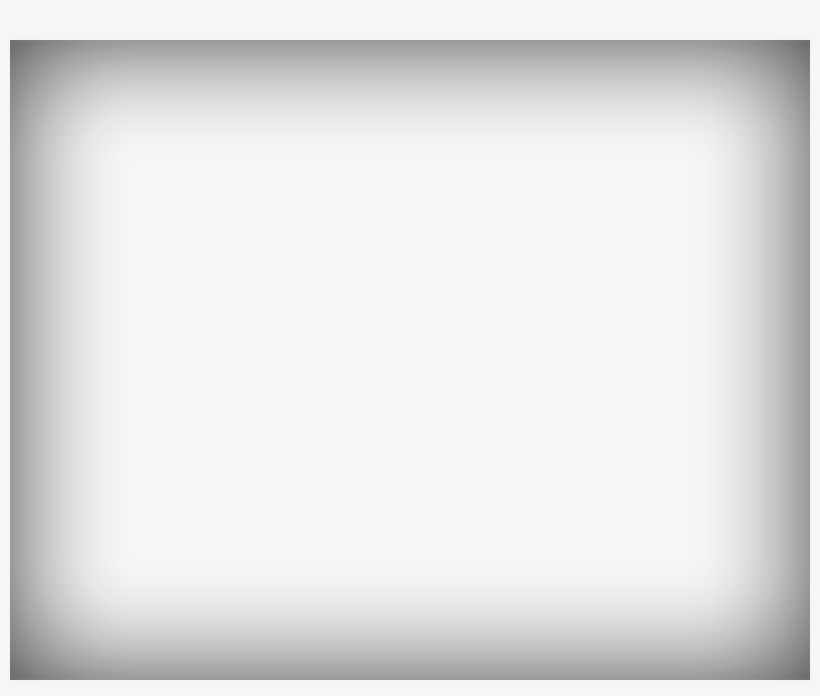 Čo je tieň?
Tieň je miesto, kde priamo nedopadá svetlo. Je to strana odvrátená od SLNKA. 
Väčšina  predmetov, osôb, zvierat vytvára tieň, lebo robia svetlu prekážku.
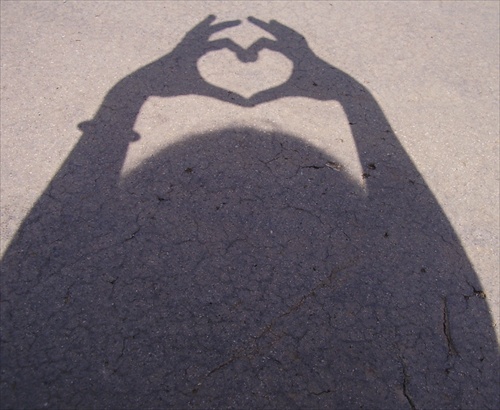 18:12
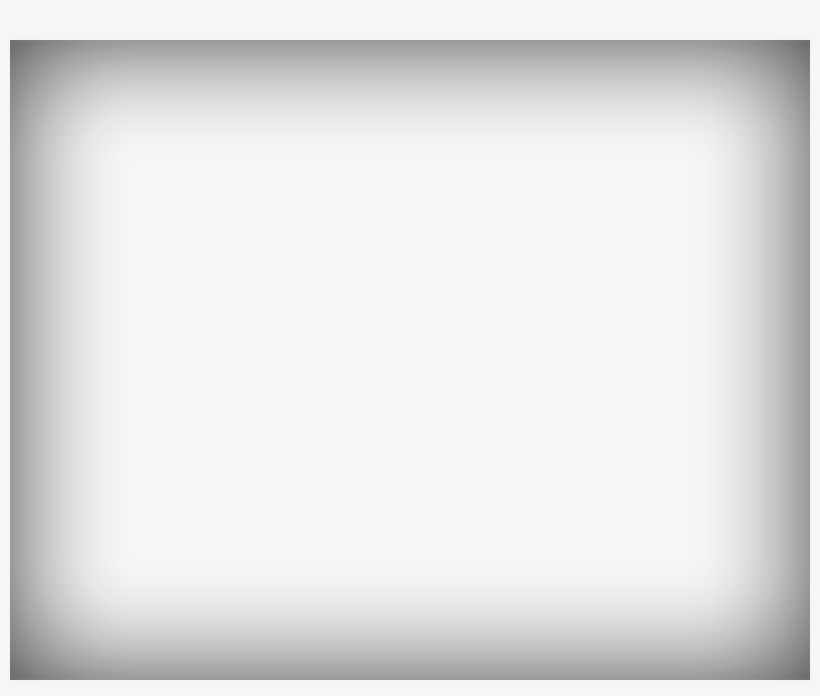 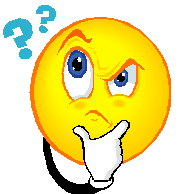 Samostatná práca
Vyberte a zakrúžkujte  správny tieň, ktorý vytvára kráľ.  Zdôvodnite svoj výber. Čo chýba na obrázku?

ZDROJ SVETLA.

Dokreslite slnko.
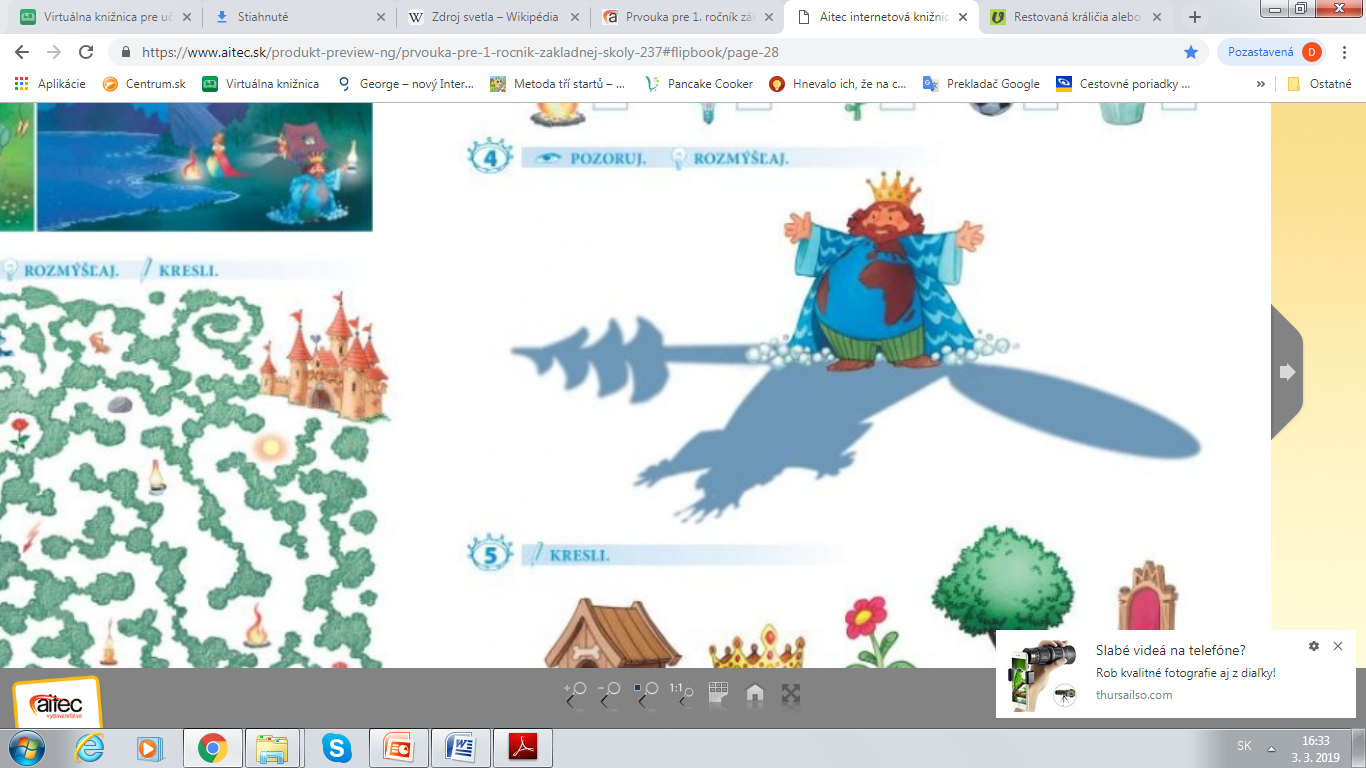 18:13
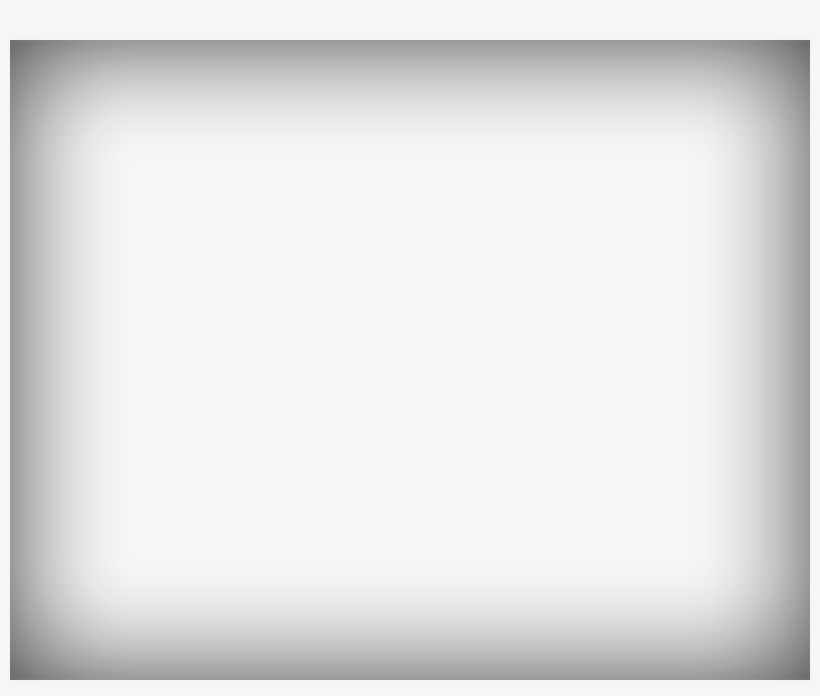 Samostatná práca
Spojte každý predmet so správnym tieňom.
Tiene jednotlivých predmetov sú orientované rôznymi smermi podľa pozície svetelného zdroja.
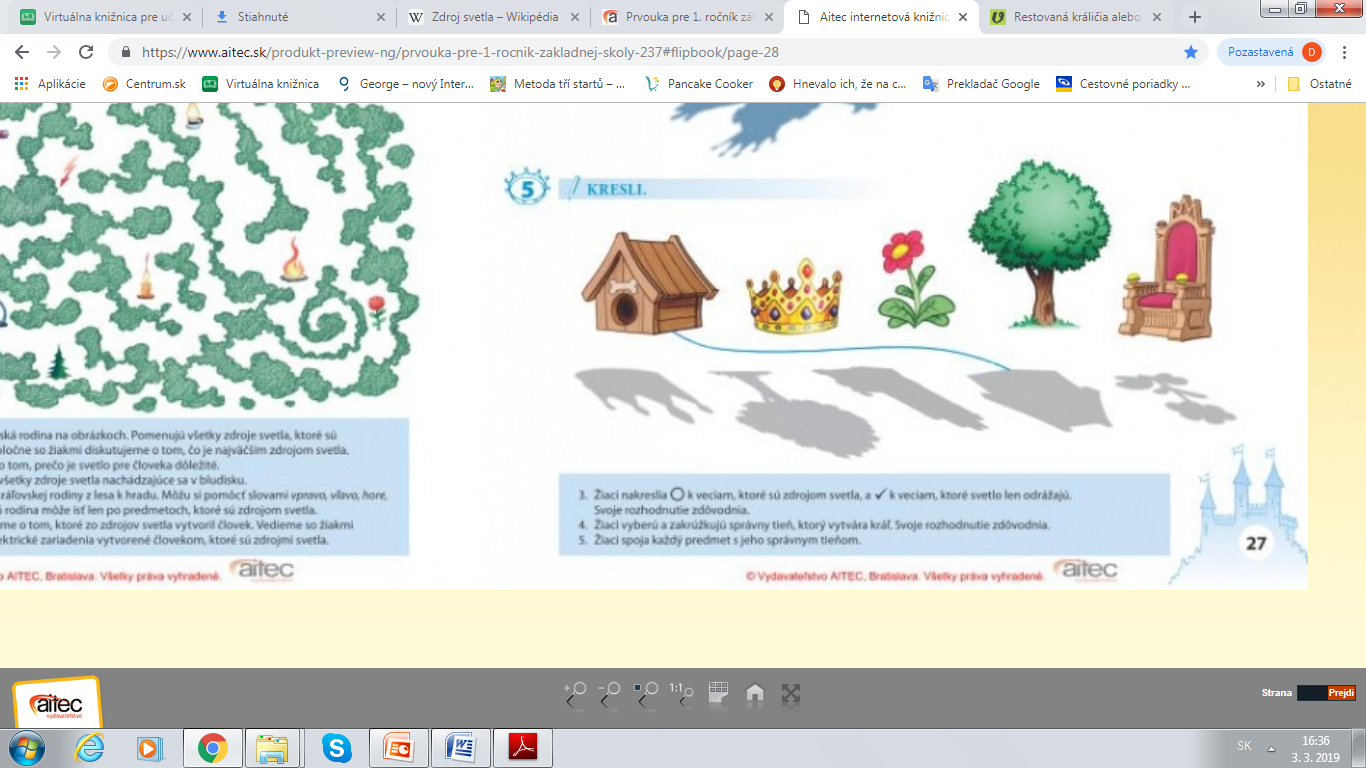 18:13
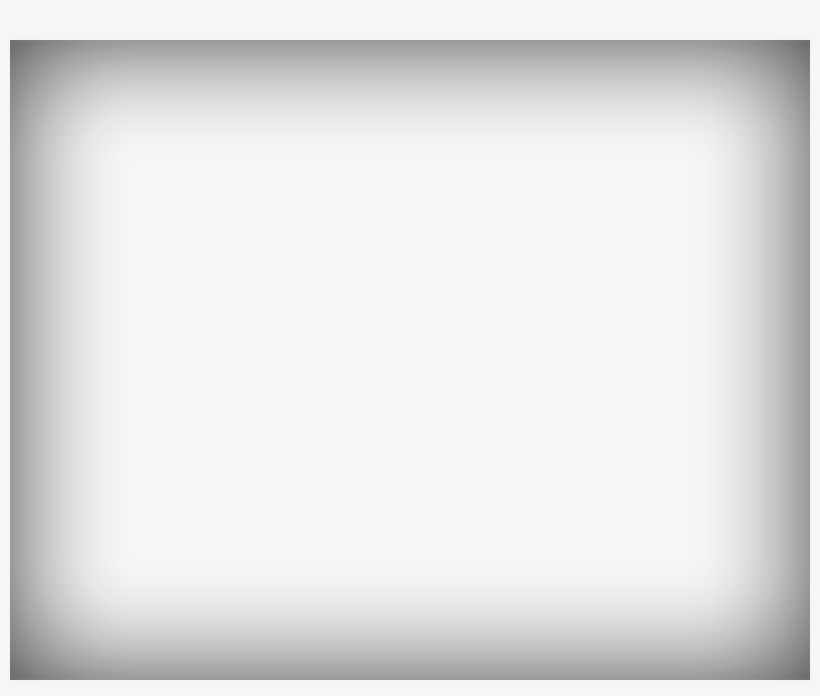 Dobrý nápad - tieň
Necháme pustený dataprojektor nasmerovaný na interaktívnu tabuľu, čím sa vytvorí zdroj svetla a žiaci si vyskúšajú vytvoriť na tabuli
rôzne tiene (rúk, hláv, prstov a pod.)
18:12
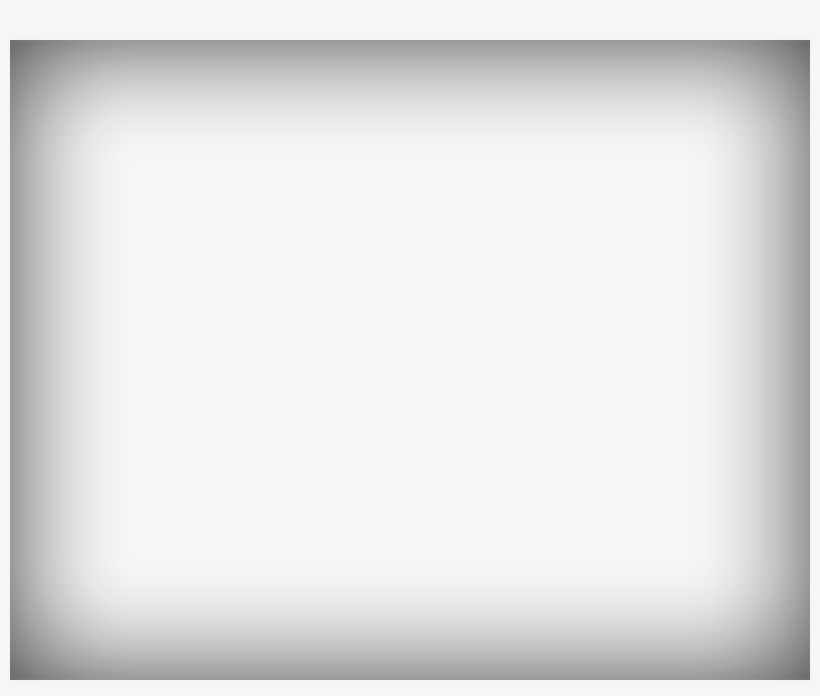 Naučme sa – hra s tieňom
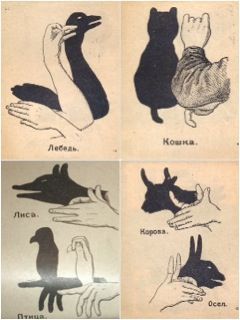 18:12
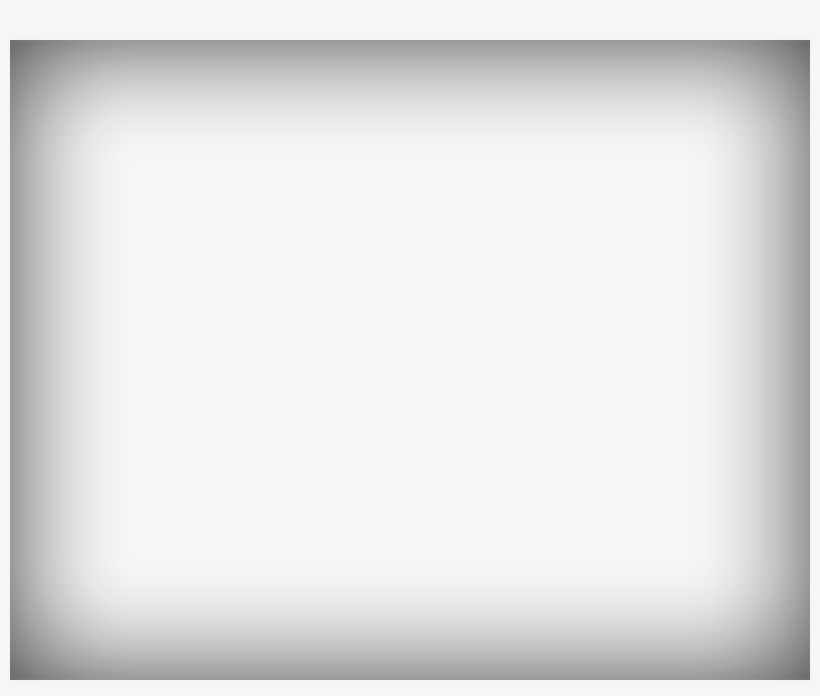 VIDEO
https://www.youtube.com/watch?v=KXdr1YwmNWc  - Science - Light and Shadow - Basic - English
https://www.youtube.com/watch?v=ig1jHETQfDc - Light Shadow and Light Reflection | CBSE Class 6 Science
18:17
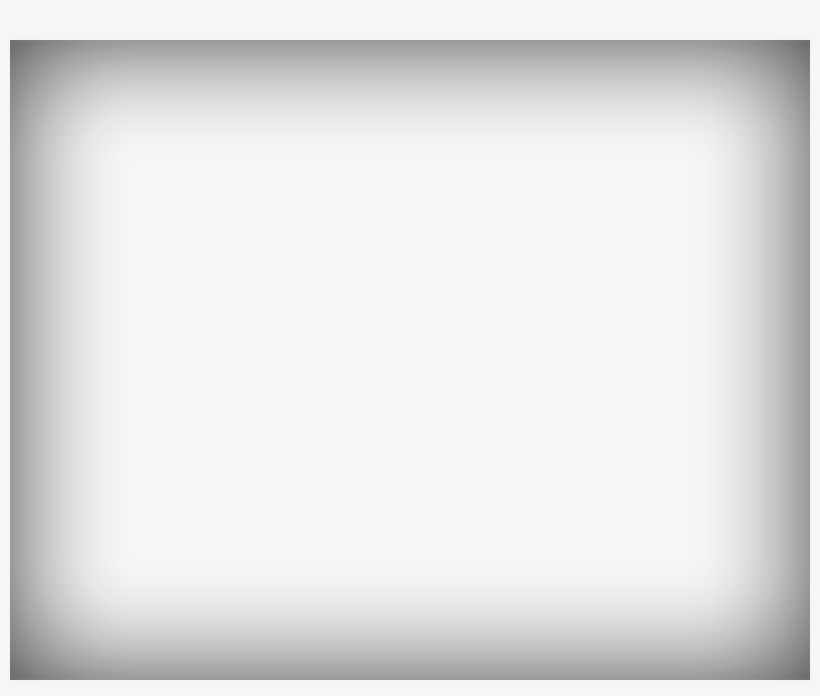 PRACOVALI STE SUPER!
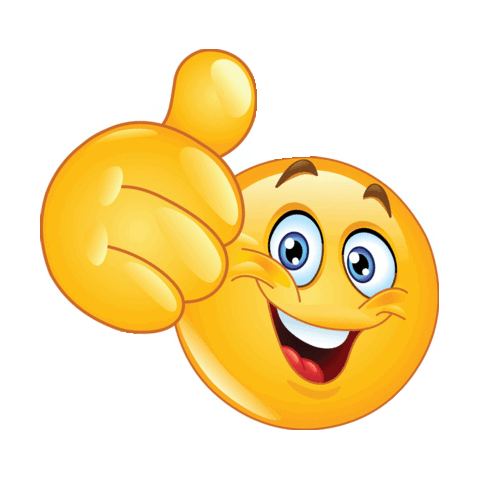 18:17
ZDROJE:
ADAME, R., KOVÁČIKOVÁ,O.: Prvouka pre 1. ročník základnej školy - učebnica pracovného typu;
https://cdn.shopify.com/s/files/1/1859/8979/files/993_drop_shadow_variations.jpg?v=1535137652 
https://www.nicepng.com/png/detail/9-90322_15-blur-effect-transparent-png-for-free-download.png 
http://clipart-library.com/image_gallery/196060.gif 
https://cdn.xl.thumbs.canstockphoto.pl/dzieci-sylwetka-z-cienie-zbiory-ilustracji_csp3614636.jpg 
https://img-flog.pravda.sk/7nb/yNF_38043_m.jpg 
http://i0.wp.com/youthstartup.id/wp-content/uploads/2017/05/test-s.gif?strip=all
https://media.giphy.com/media/30Kik6lpjvq5a/giphy.gif  
https://www.sylvane.com/media/images/products/dimplex-tahoe-wall-mounted-fireplace.gif 
http://www.syracusenewtimes.com/wp-content/uploads/2015/04/Poltergeist-TV-Scene-Theyre-Here-1024.gif 
https://www.kreativita.info/wp-content/uploads/2016/02/tienohry-fb.jpg 
http://przedszkole2zamosc.edu.pl/wp-content/uploads/2017/12/giphy.gif 
https://img.mediacentrum.sk/gallery/300/1830983.jpg
http://24.media.tumblr.com/a480f5aba3493a6d8c80c1c682cc37b8/tumblr_mkmcdjbhDx1s7r5iqo1_500.gif  
https://ya-webdesign.com/images/torch-transparent-animated-6.gif 
https://d2t1xqejof9utc.cloudfront.net/screenshots/pics/f96e4e883293b66b40600045f0a55b24/large.gif
https://media1.tenor.com/images/62fc5593e280e1b48bca461f15f7859a/tenor.gif?itemid=5682138 
https://thumbs.gfycat.com/RawObedientCheetah-max-1mb.gif  
https://i.pinimg.com/564x/5b/cc/b5/5bccb5da7ecced1f1851b6018233c78f.jpg?b=t
18:12